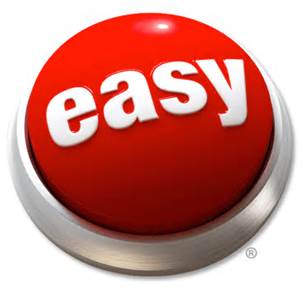 Riddles
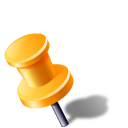 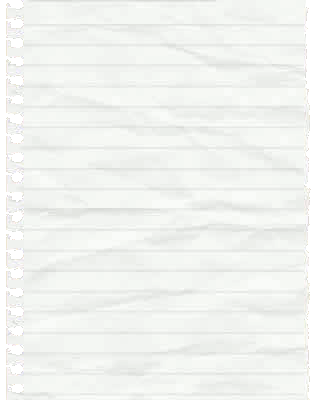 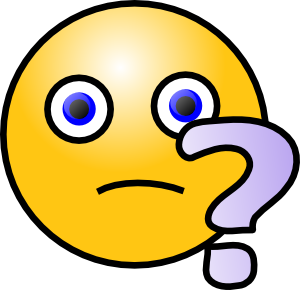 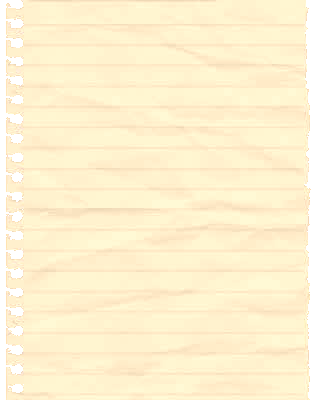 next
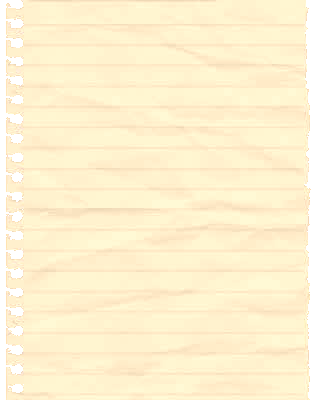 Which table has no legs?
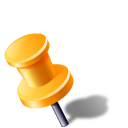 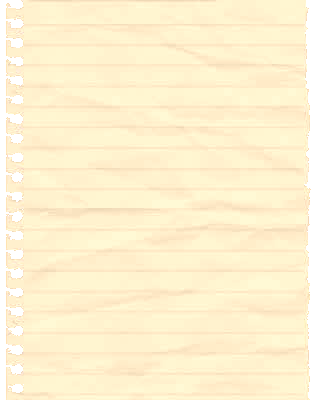 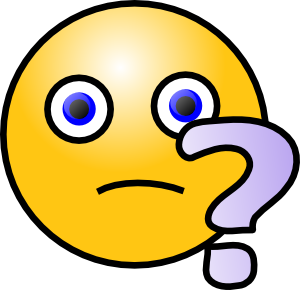 Help
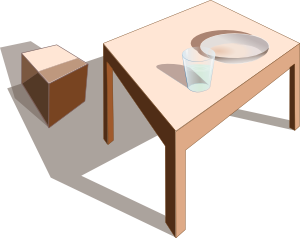 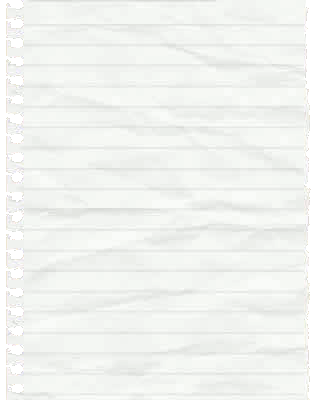 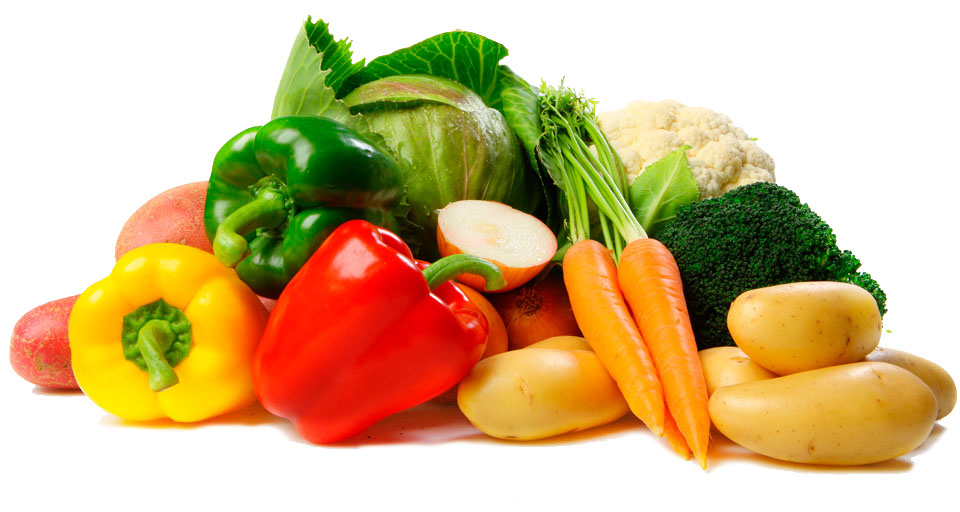 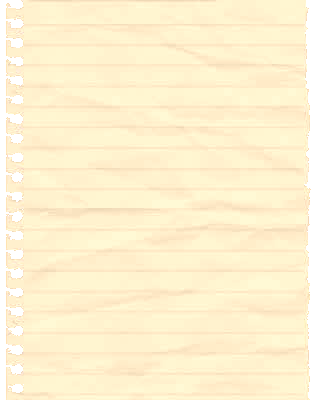 g
e
t
a
b
l
e
v
e
next
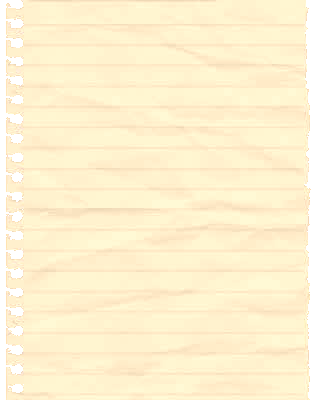 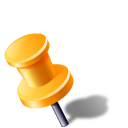 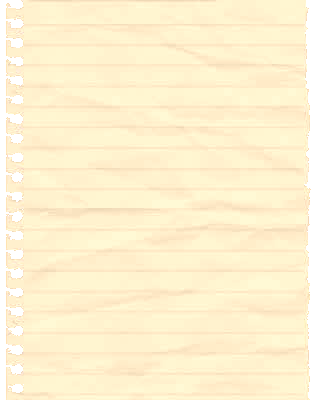 Which kind of dog never bites?
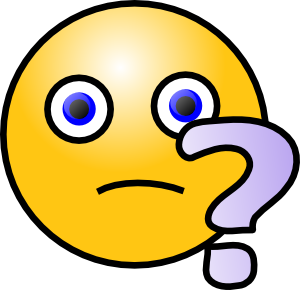 Help
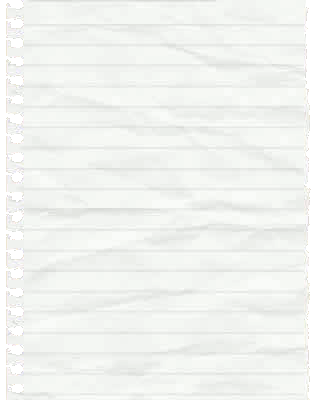 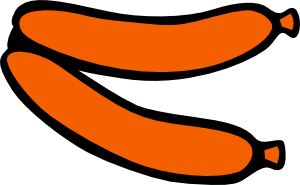 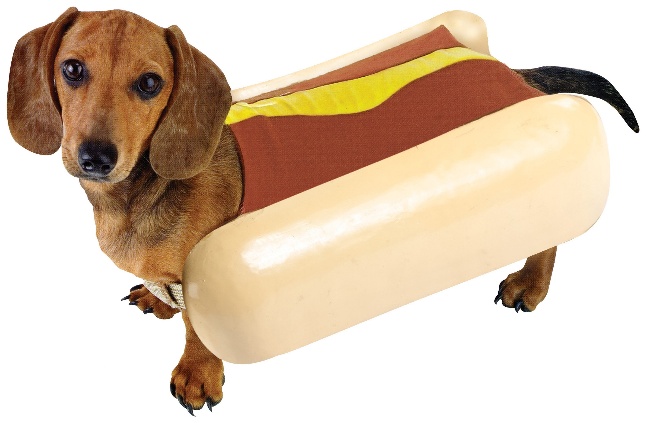 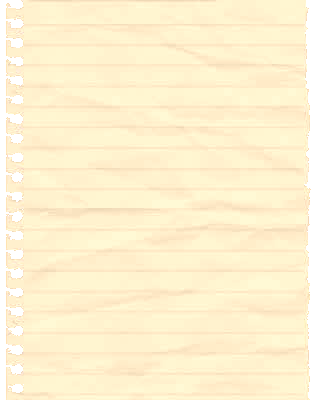 t
d
o
g
h
o
next
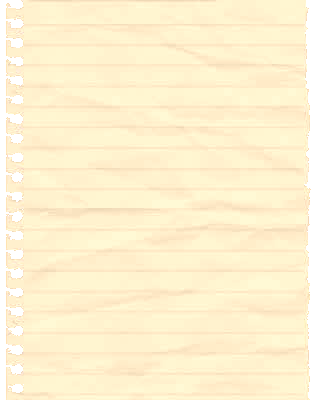 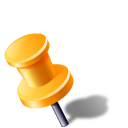 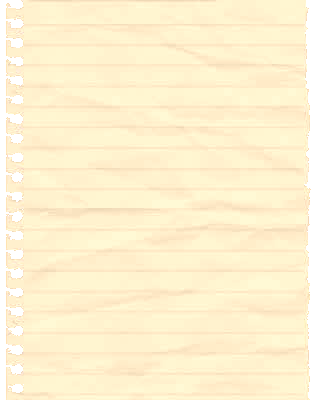 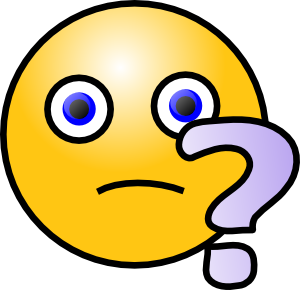 Help
It is black, but you say it is clean. It is white, but you say it is dirty. What is it?
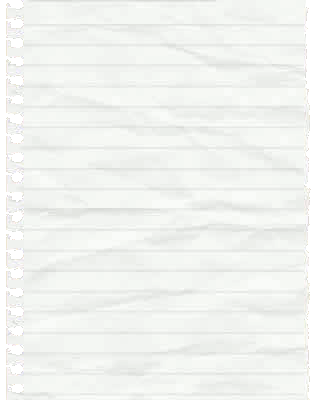 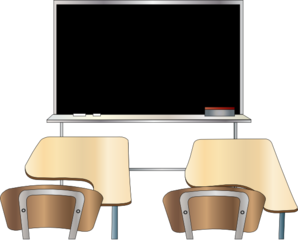 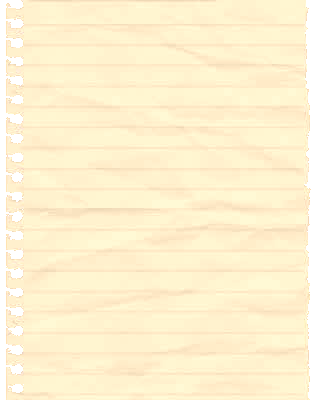 b
r
c
k
o
d
b
l
a
a
next
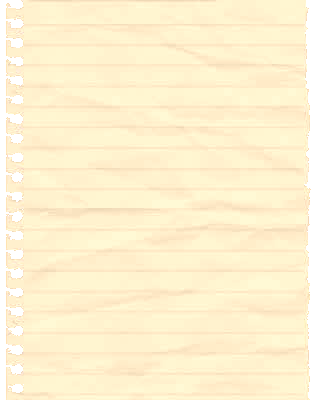 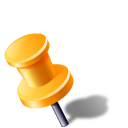 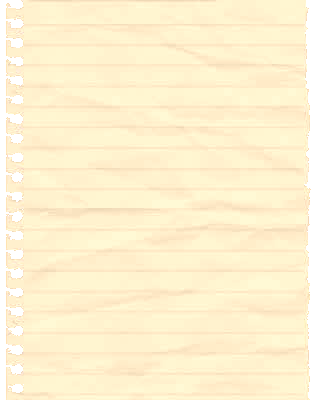 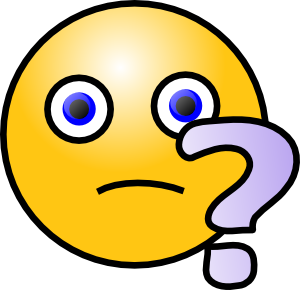 What is the largest ant in the world?
Help
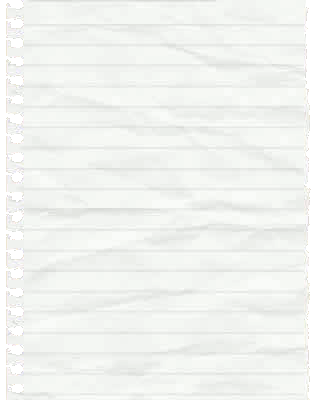 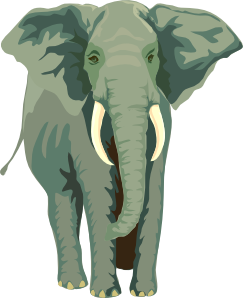 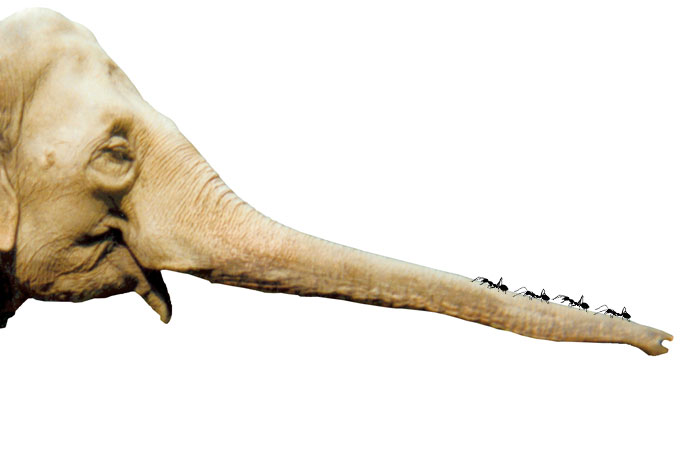 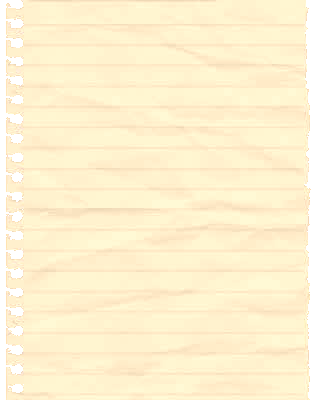 e
p
a
n
t
e
l
h
next
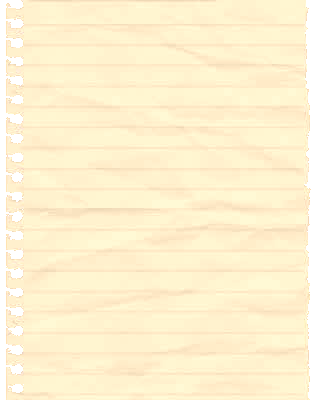 From what number can you take half and leave nothing?
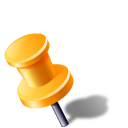 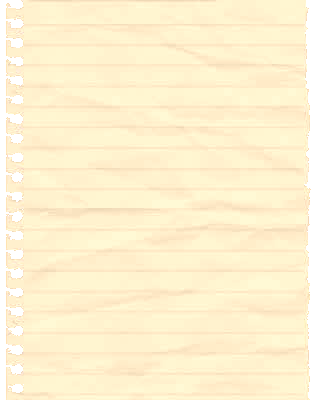 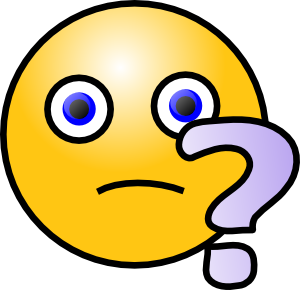 Help
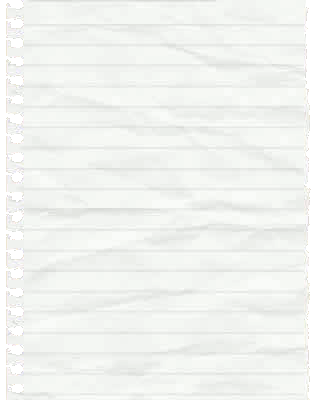 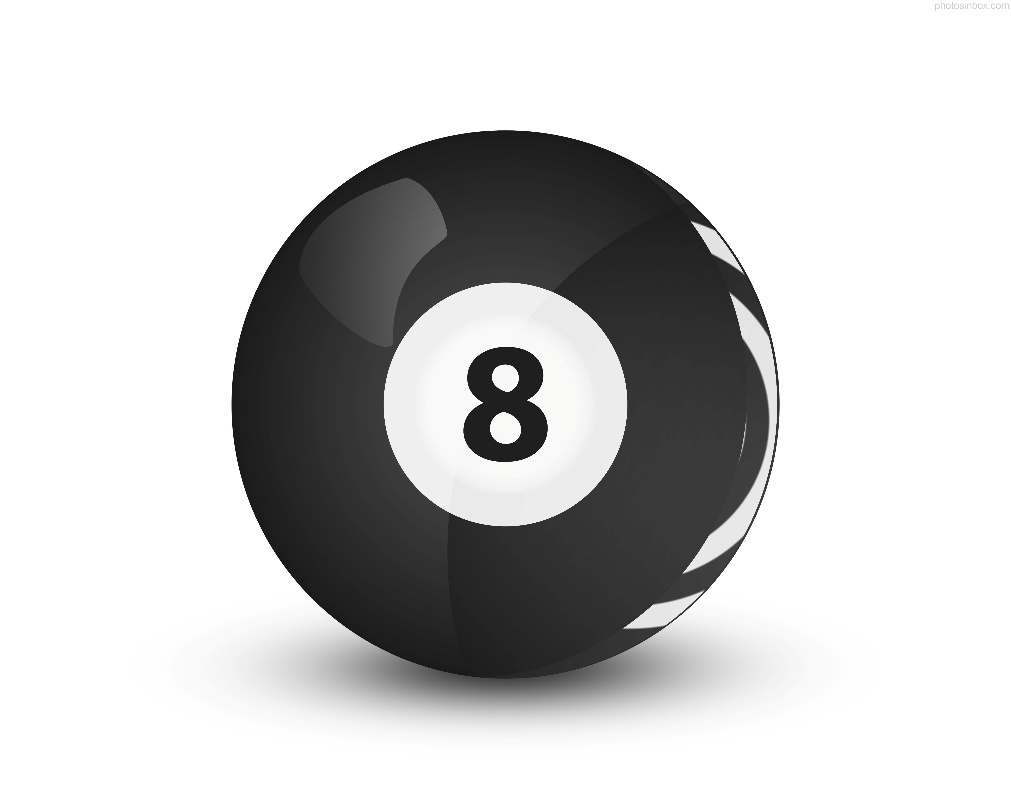 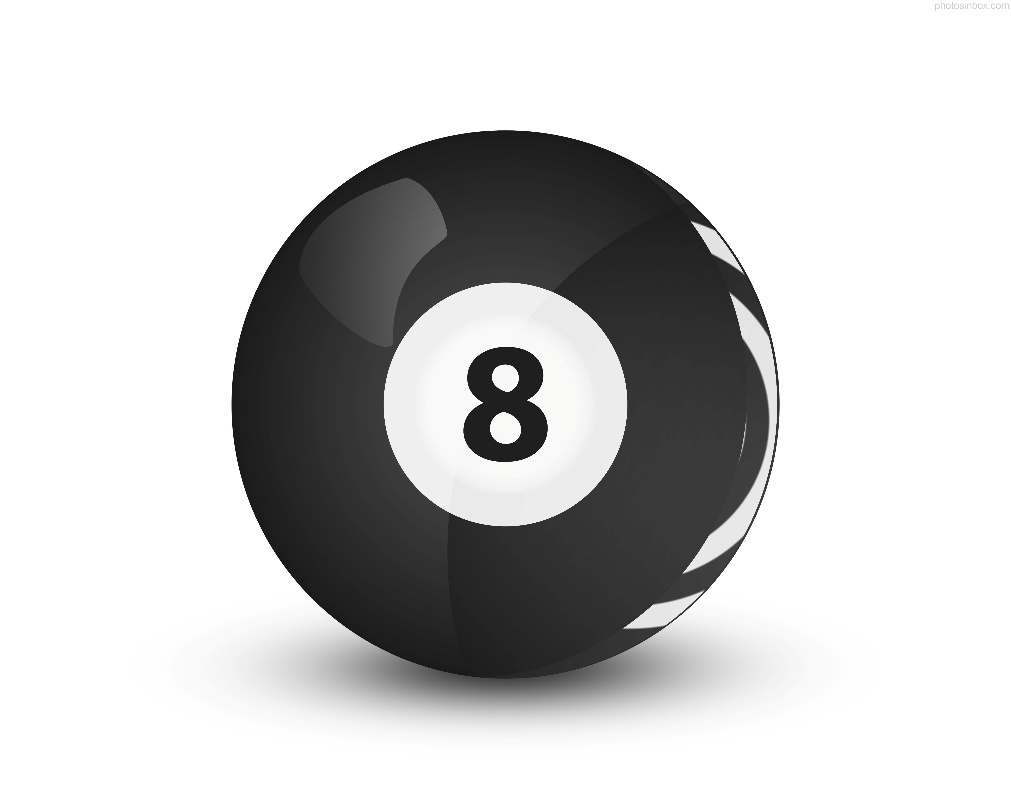 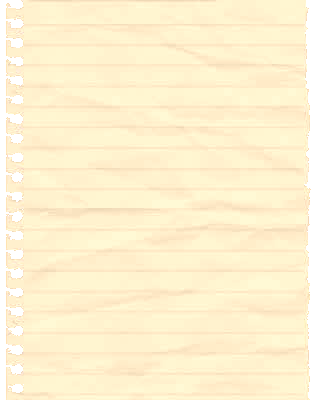 g
h
t
e
i
next
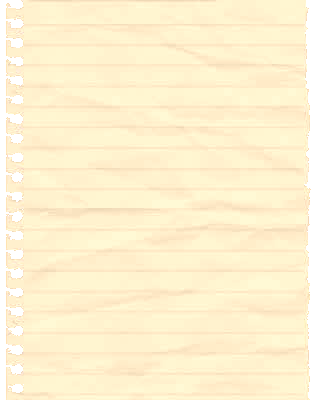 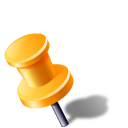 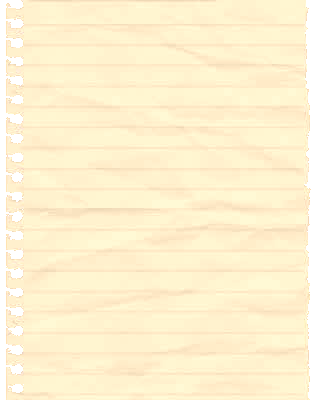 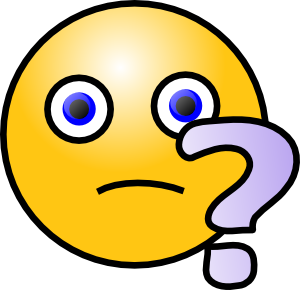 Help
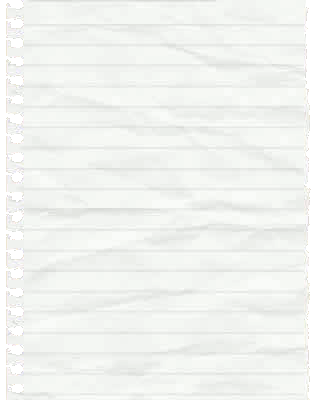 What has hands but no feet, a face but no eyes, no body, tells but does not talk?
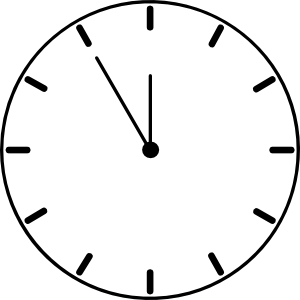 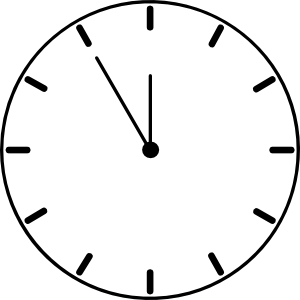 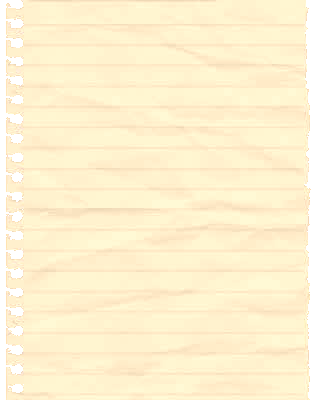 o
c
k
c
l
next
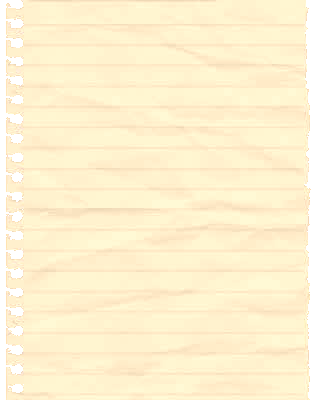 How many months have 28 days?
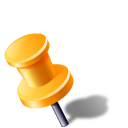 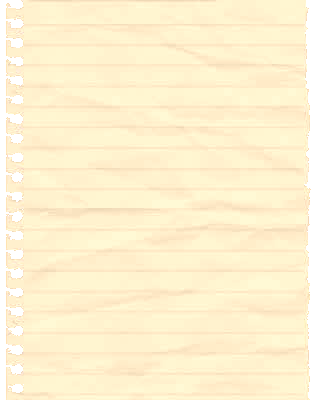 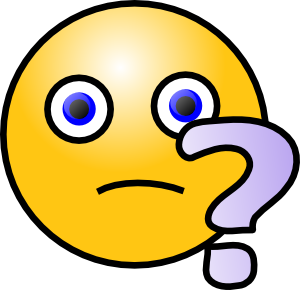 Help
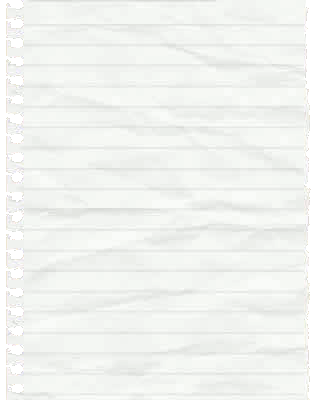 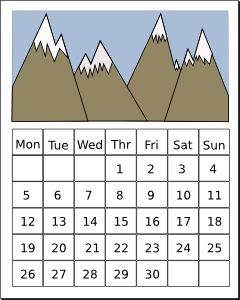 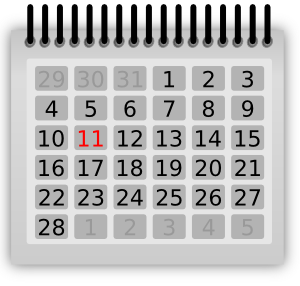 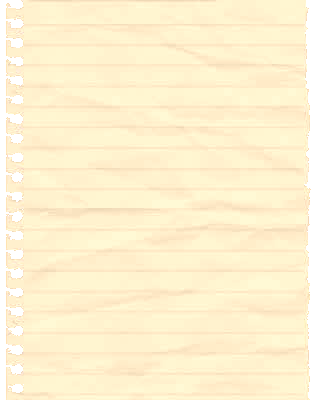 e
l
v
e
t
w
next
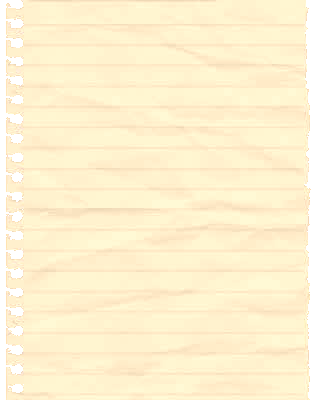 What 5-letter word has six left when you take 2 letters away?
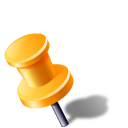 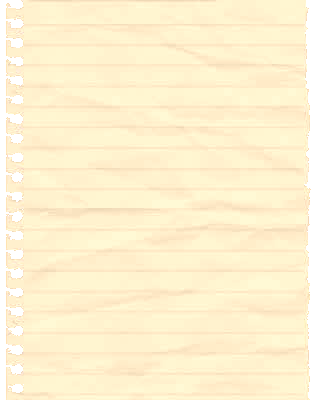 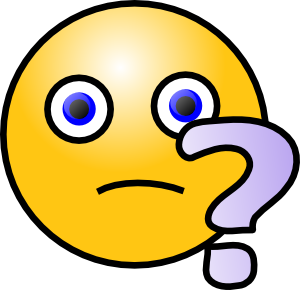 Help
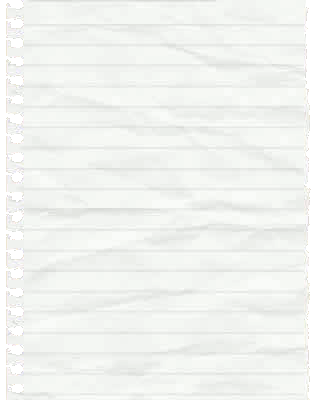 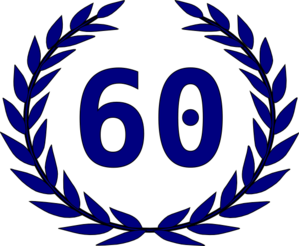 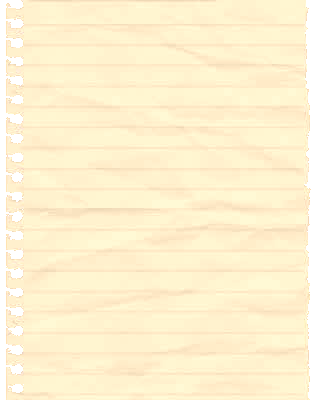 x
t
y
s
i
next
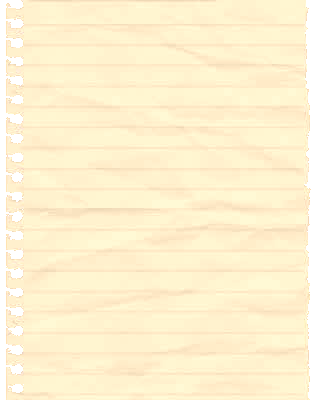 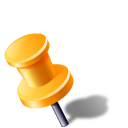 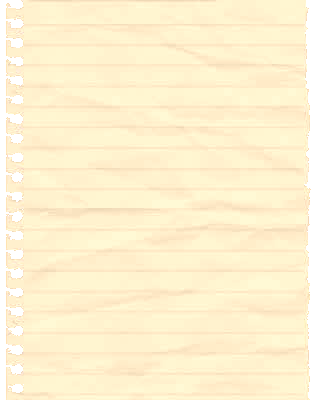 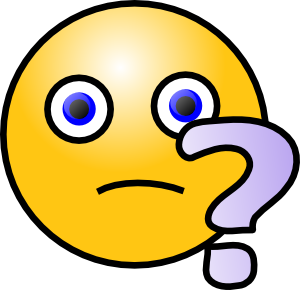 What belongs only to you and yet is used more by others than by yourself?
Help
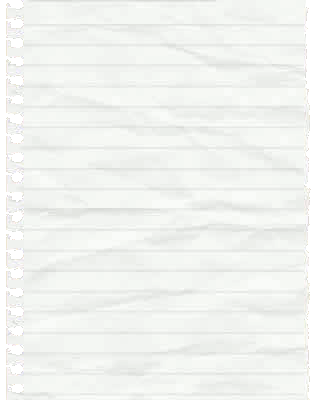 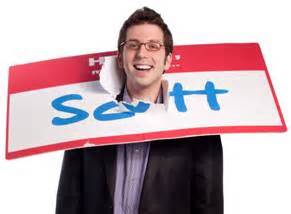 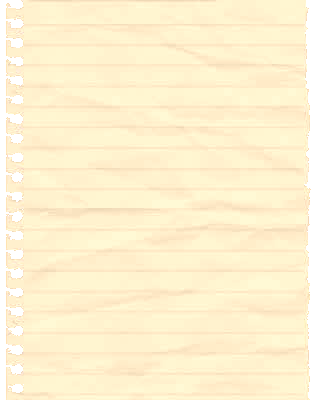 m
e
n
a
next
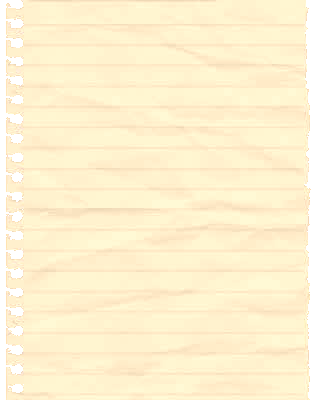 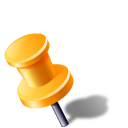 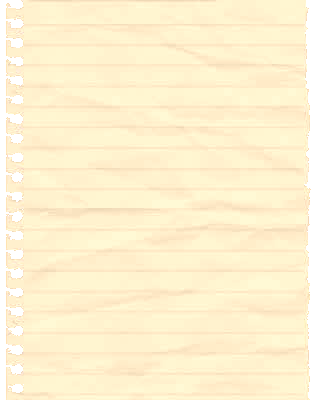 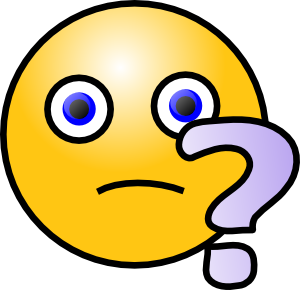 Help
I have cities but no houses, forests but no trees; rivers but no water; what am I?
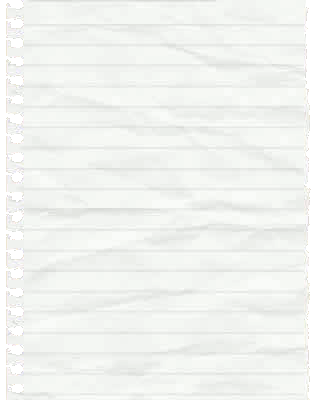 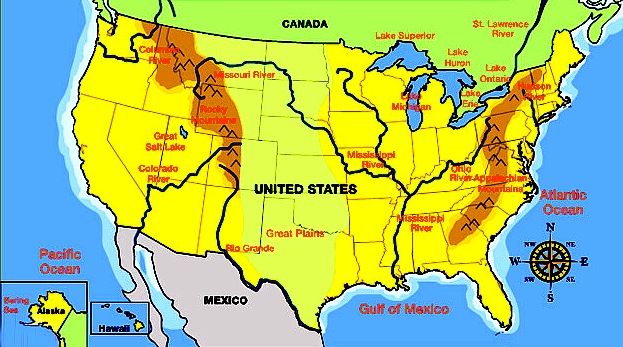 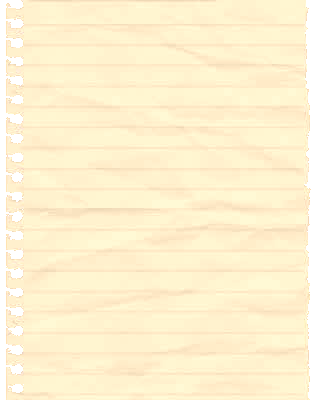 p
m
a
next
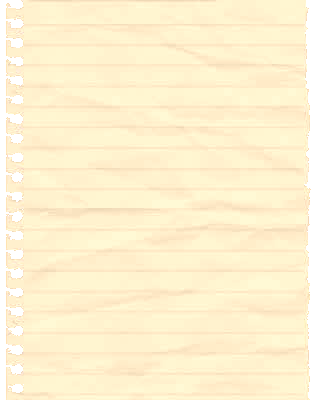 What man cannot live inside a house?
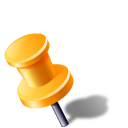 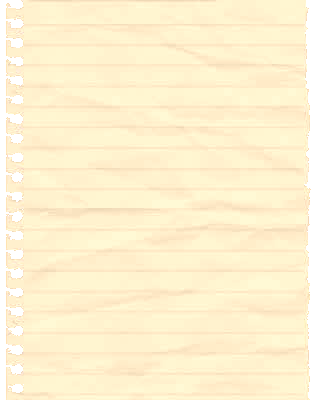 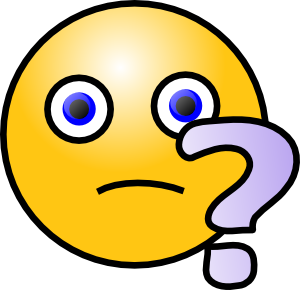 Help
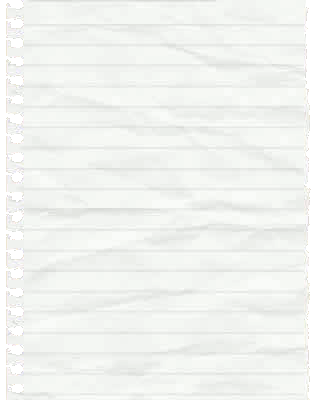 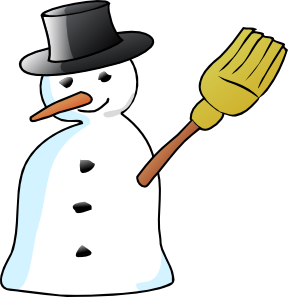 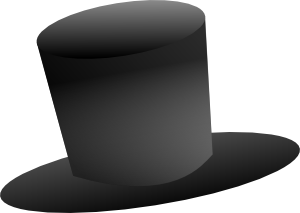 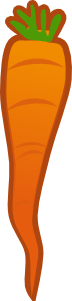 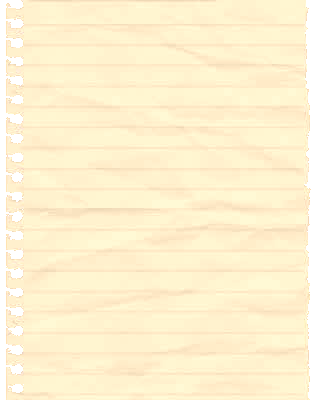 o
w
m
a
n
s
n
next
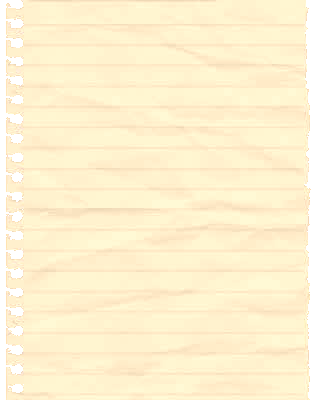 My uncle's sister is not my aunt: who is she?
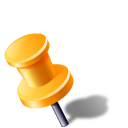 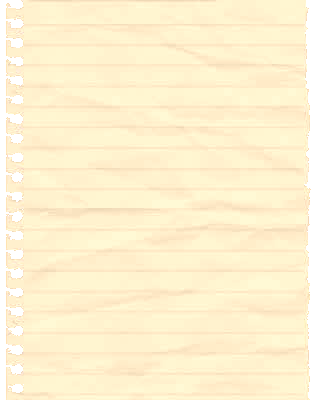 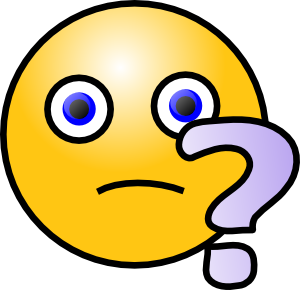 Help
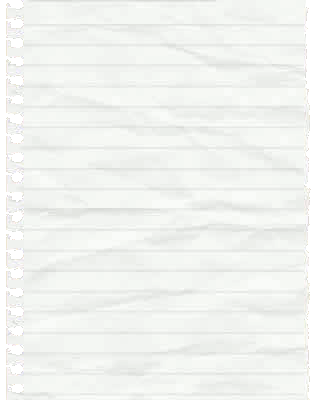 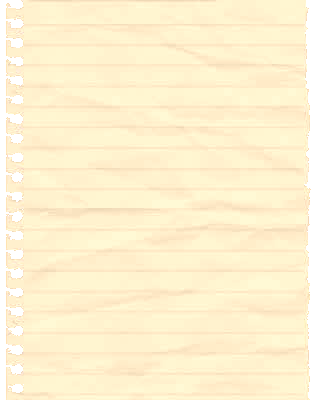 t
h
e
r
m
o
next
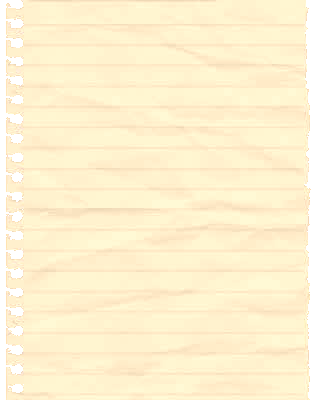 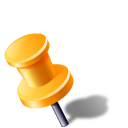 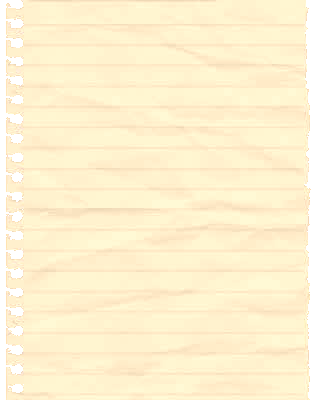 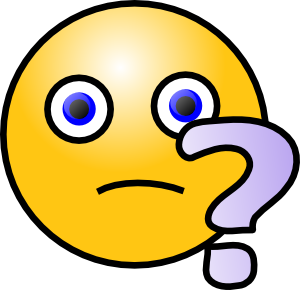 Help
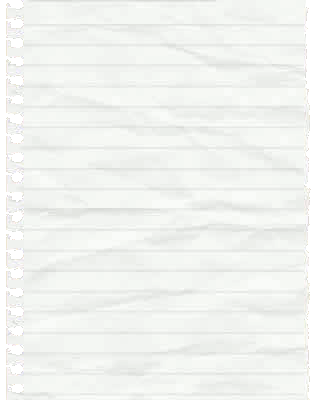 Mrs. Smith has nine children, half of them are girls. How many girls does she have?
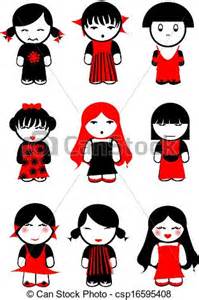 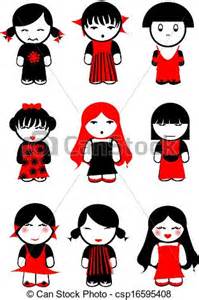 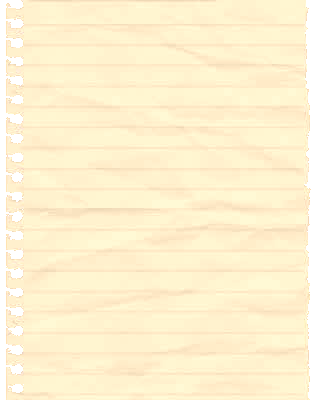 n
e
n
i
next
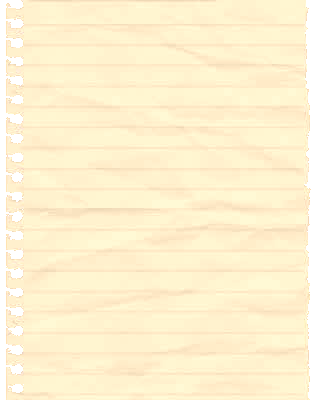 How can a net hold water?
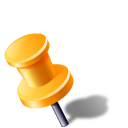 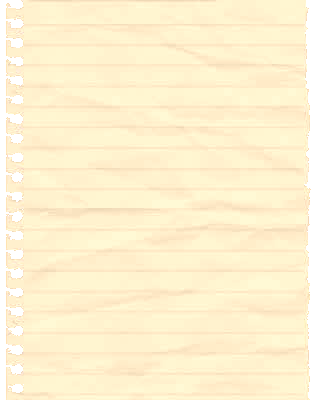 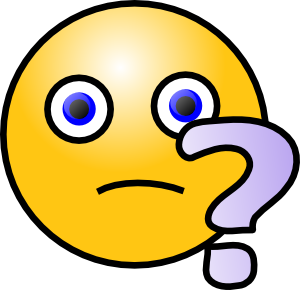 Help
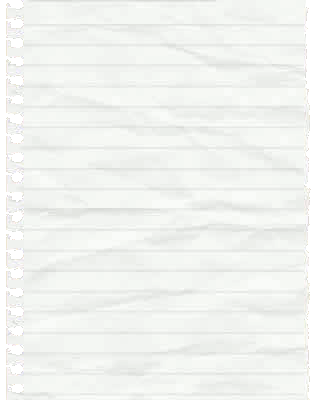 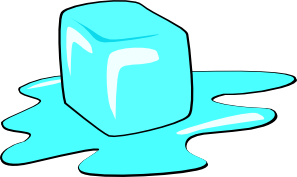 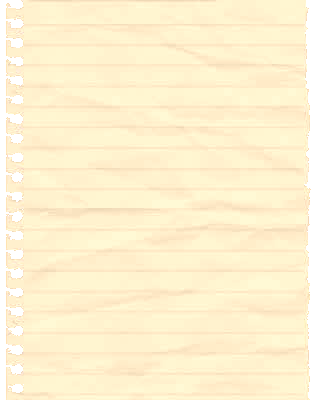 e
i
c
next
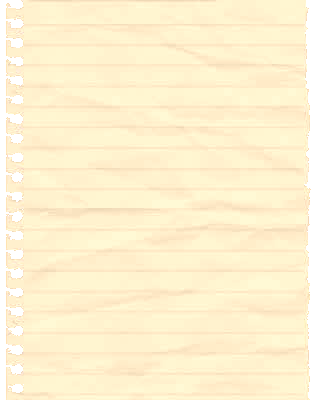 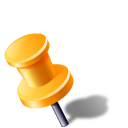 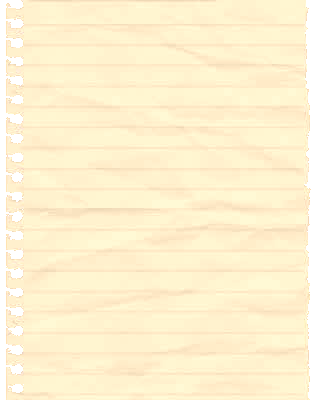 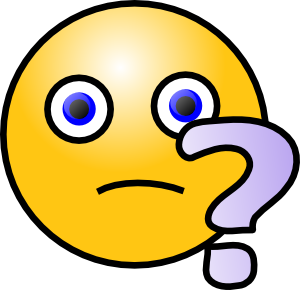 Help
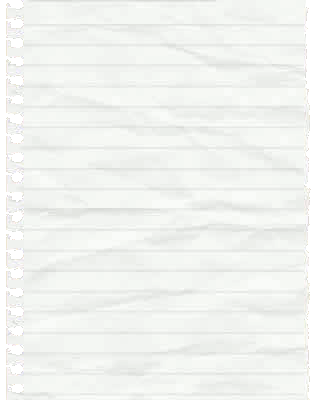 I’m a green house. Inside me is a white house. Inside my white house is a red house and inside my red house are my babies. What am I?
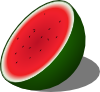 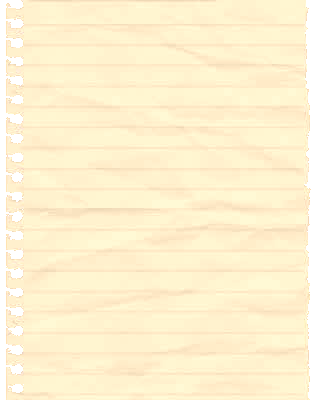 e
r
m
e
l
o
n
w
a
t
next
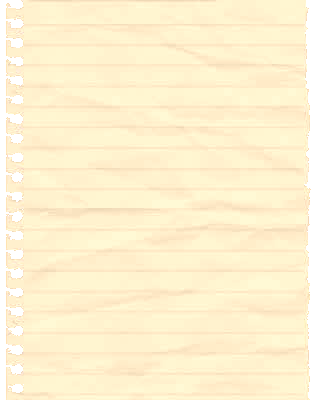 ?
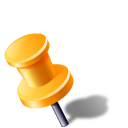 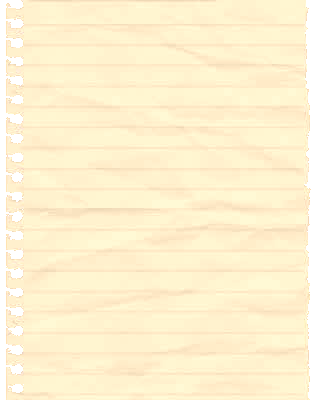 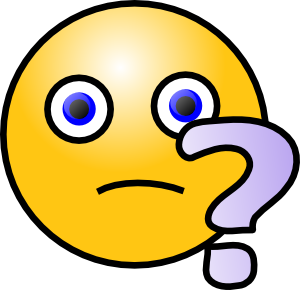 Help
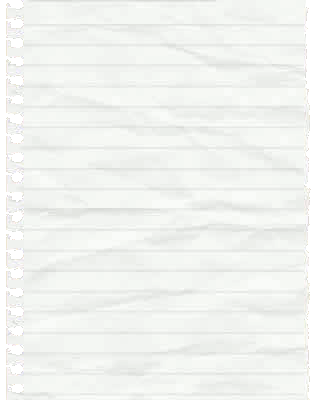 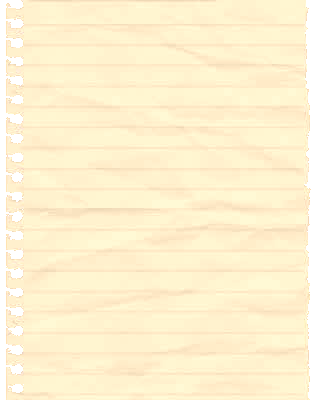 g
e
t
a
b
l
e
v
e
next
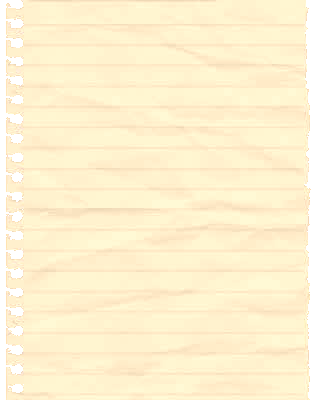